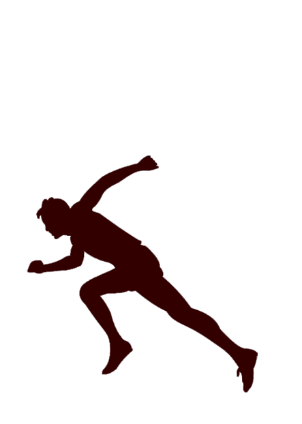 RESUME
JOB COMPETITION
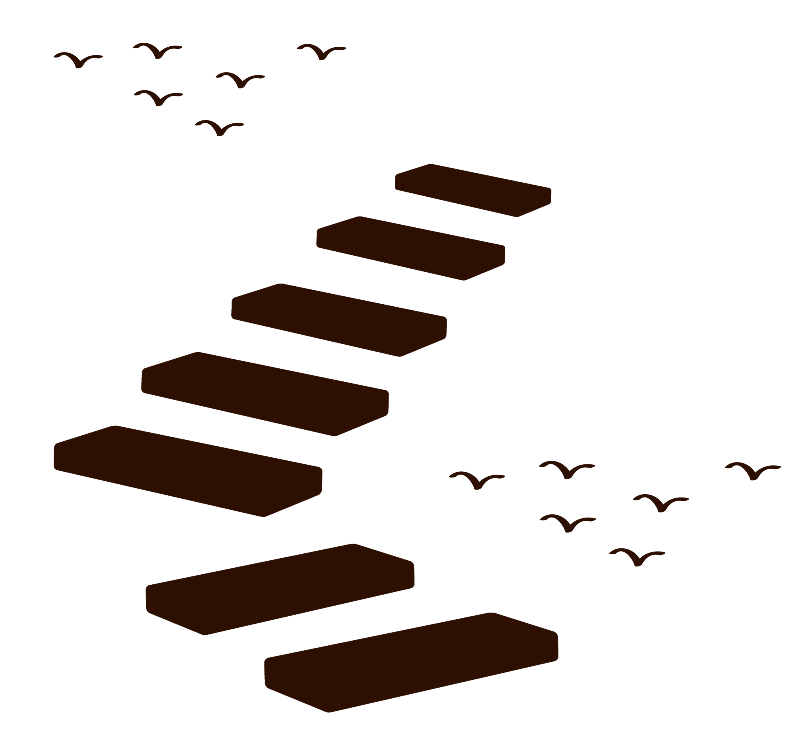 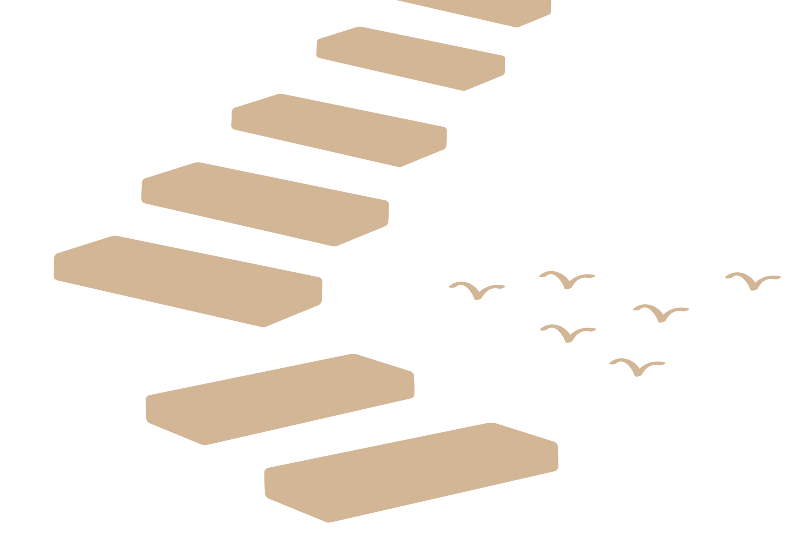 Insert the Subtitle of Your Presentation
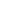 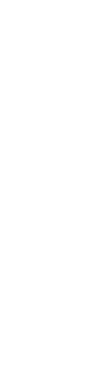 Name：******
Department ： marketing
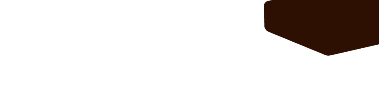 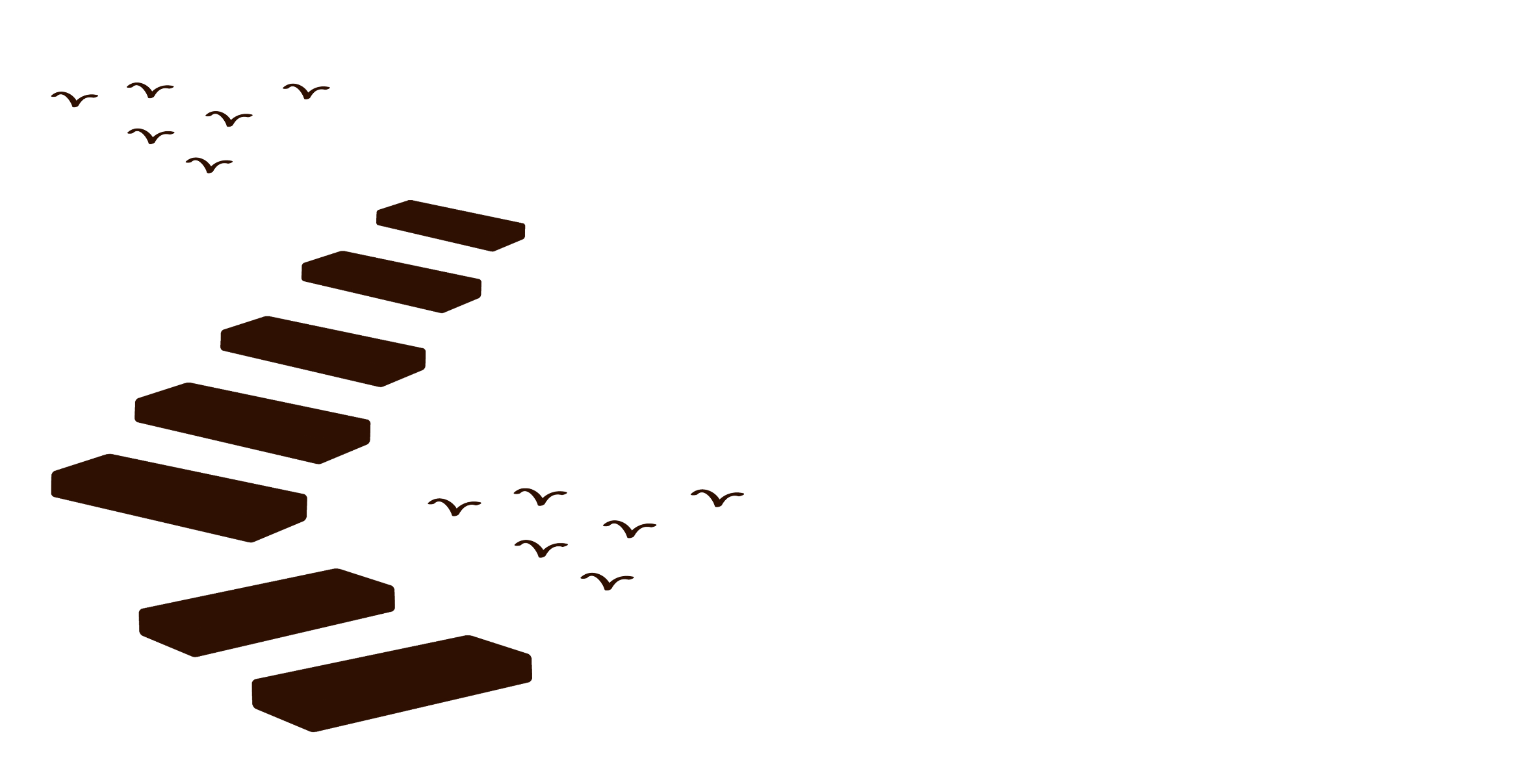 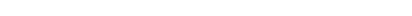 CONTENTS
Personal
profile
Post
cognition
Competence
Work plan
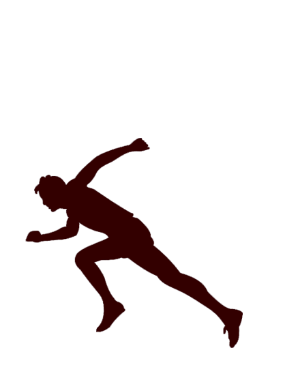 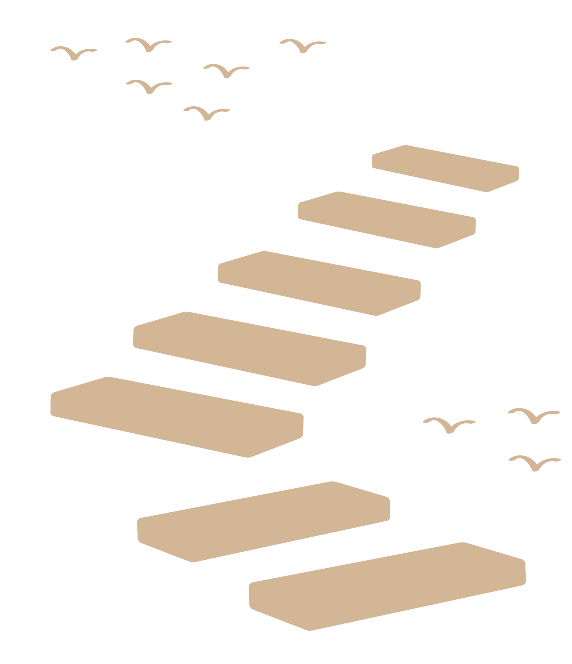 个人简历
Job experience
Job experience
兴趣与爱好
PART  01
Personal profile
Personal profile
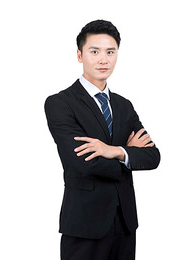 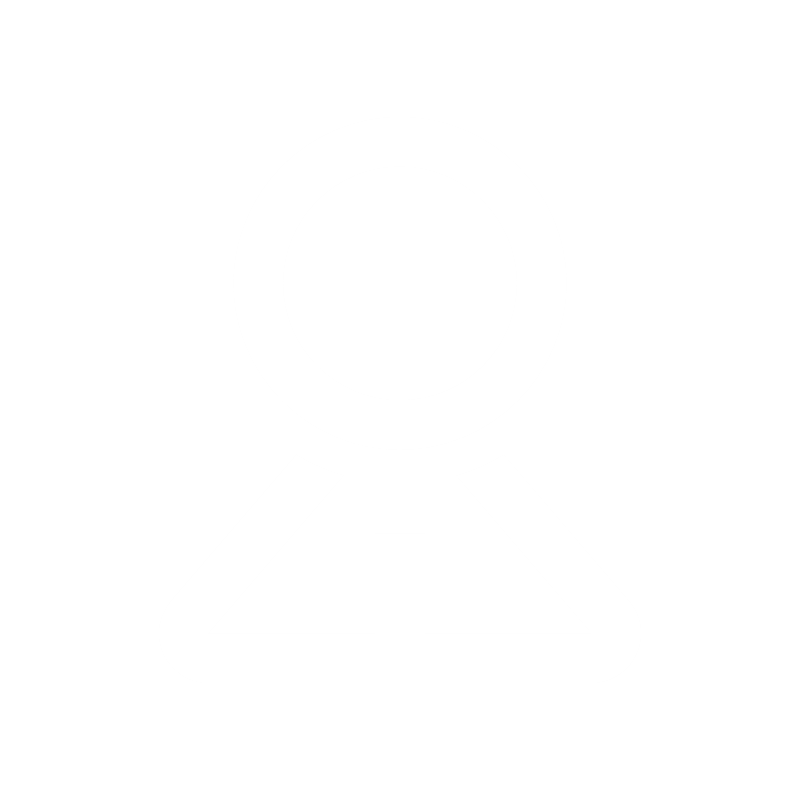 Name：freeppt7.com
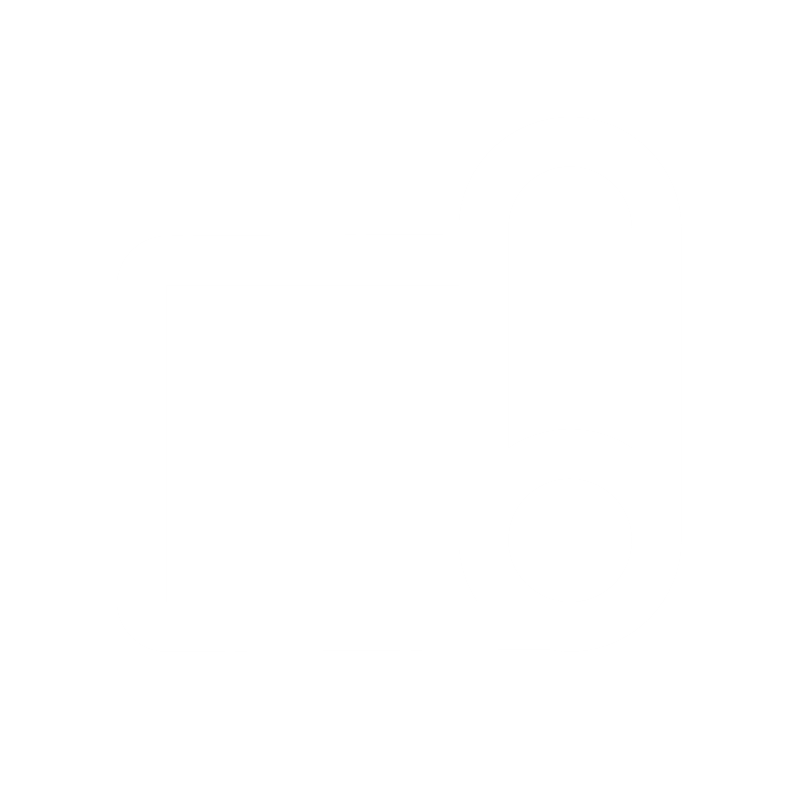 Educational experience ：***
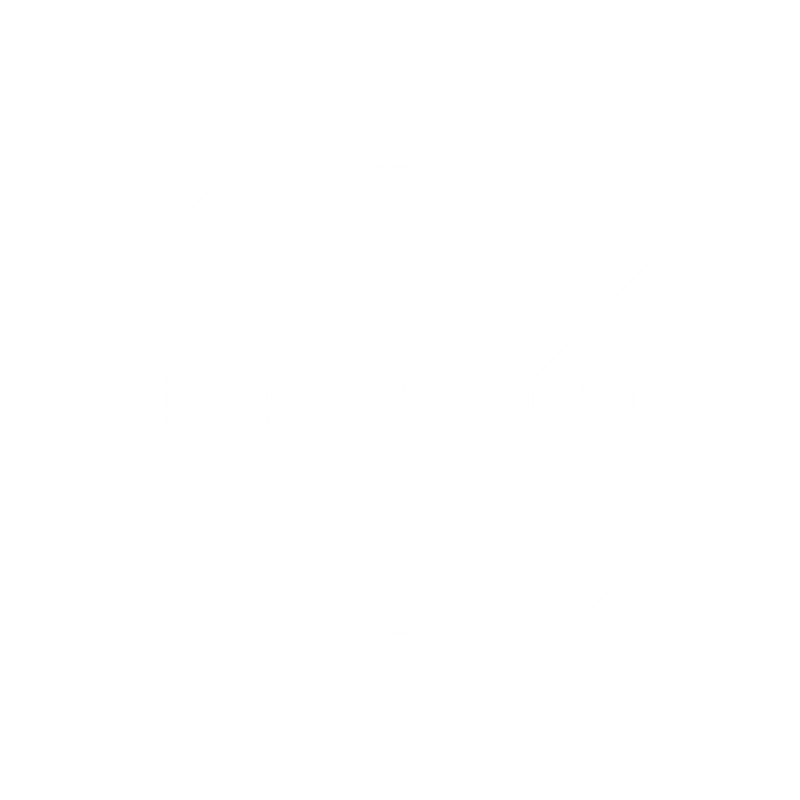 Current job ：*****
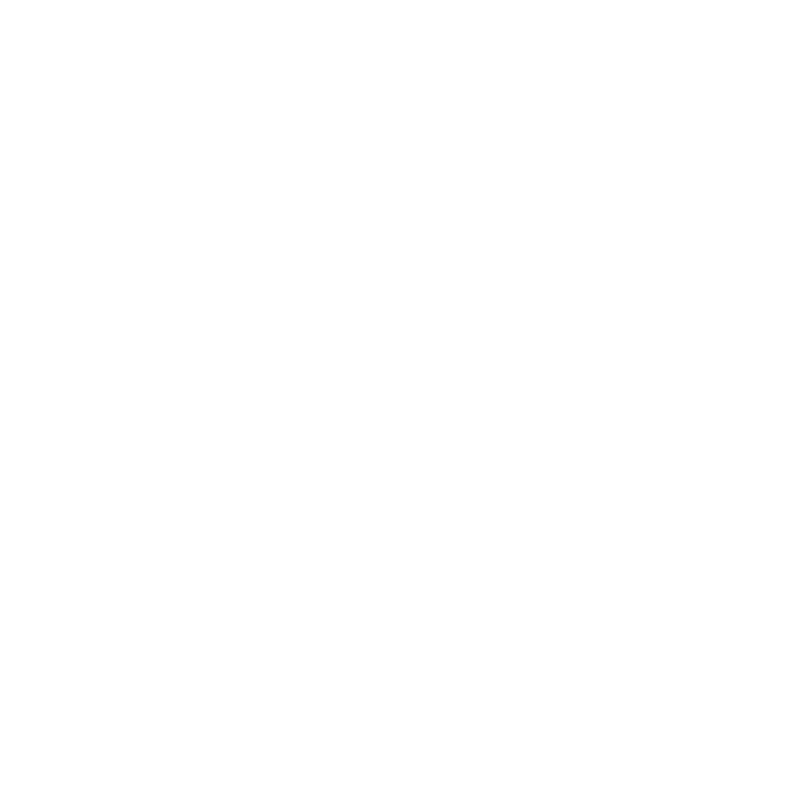 Competing for jobs ：*****
Job experience
20XX/03-20XX/08
20XX/03-20XX/08
Post
Post
The specific things done at this stage are displayed here, and can be abbreviated appropriately according to the content.
The specific things done at this stage are displayed here, and can be abbreviated appropriately according to the content.
20XX/03-20XX/08
20XX/03-20XX/08
20XX/03-20XX/08
Post
Post
Post
The specific things done at this stage are displayed here, and can be abbreviated appropriately according to the content.
The specific things done at this stage are displayed here, and can be abbreviated appropriately according to the content.
The specific things done at this stage are displayed here, and can be abbreviated appropriately according to the content.
Job experience
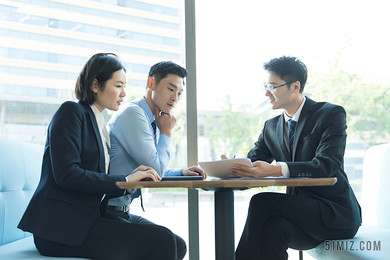 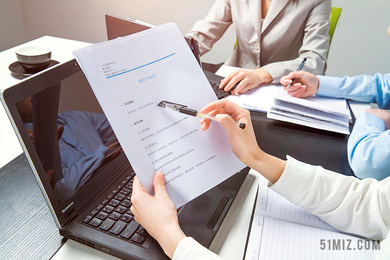 Keyword
Keyword
Add title text
Add title text
The specific things done at this stage are displayed here, and can be abbreviated appropriately according to the content.The specific things done at this stage are displayed here, and can be abbreviated appropriately according to the content.
The specific things done at this stage are displayed here, and can be abbreviated appropriately according to the content.The specific things done at this stage are displayed here, and can be abbreviated appropriately according to the content.
Hobby
01
02
03
Add title text
Add title text
Add title text
Keyword
Click here to add content, content to match the title.
Click here to add content, content to match the title.
Click here to add content, content to match the title.
Keyword
Keyword
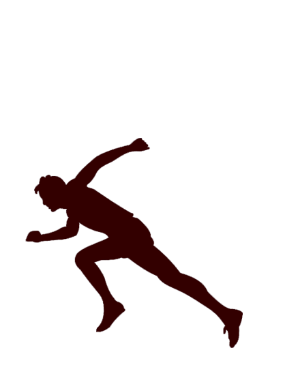 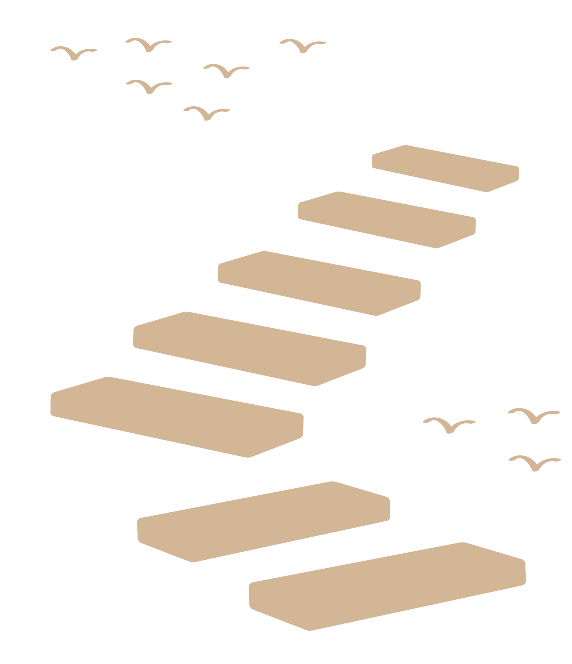 Job nature
Knowledge skills
Responsibility
Solved problem
PART  02
Post cognition
Job nature
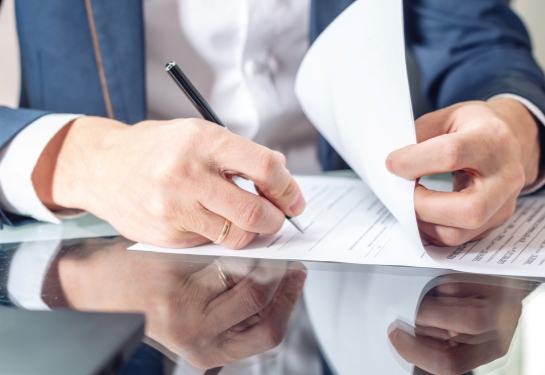 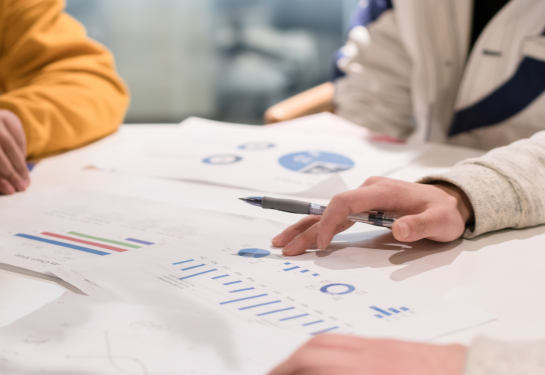 02
Teamwork
The specific things done at this stage are displayed here, and can be abbreviated appropriately according to the content.
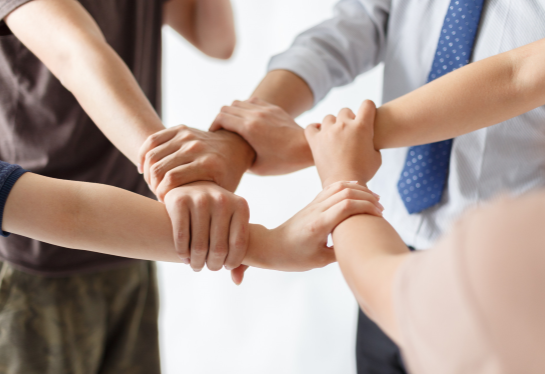 03
01
Professional
More difficult
The specific things done at this stage are displayed here, and can be abbreviated appropriately according to the content.
The specific things done at this stage are displayed here, and can be abbreviated appropriately according to the content.
knowledge skills
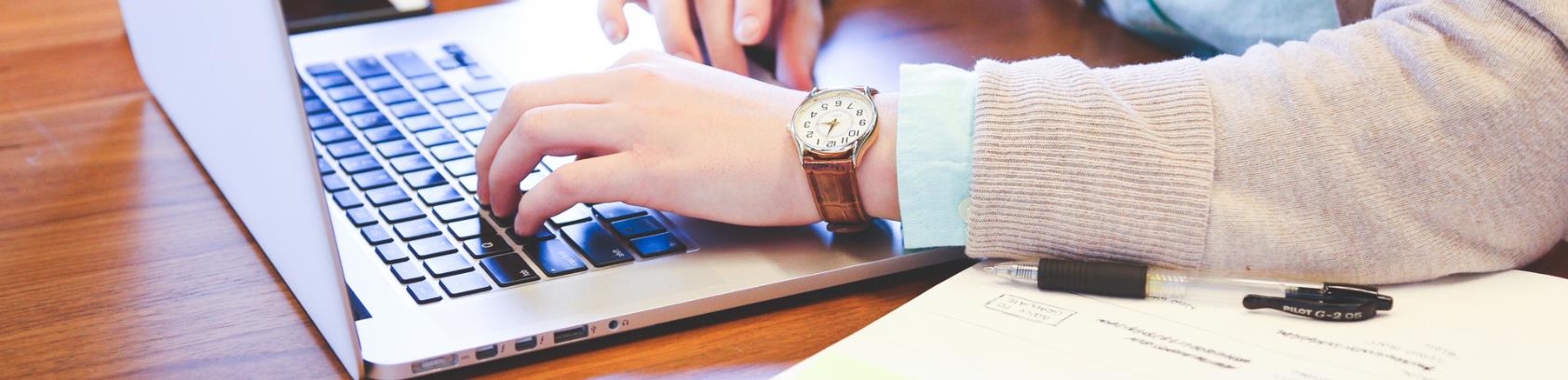 Comprehensive Skills
Professional skill
Job skills
The specific things done at this stage are displayed here, and can be abbreviated appropriately according to the content.
The specific things done at this stage are displayed here, and can be abbreviated appropriately according to the content.
The specific things done at this stage are displayed here, and can be abbreviated appropriately according to the content.
Responsibility
Job Responsibilities
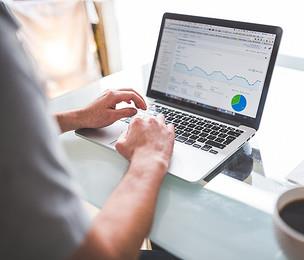 Click here to add content, content to match the title.
Click here to add content, content to match the title.
Click here to add content, content to match the title.
01
02
PPT下载 http://www.1ppt.com/xiazai/
Responsibility
Job obligation
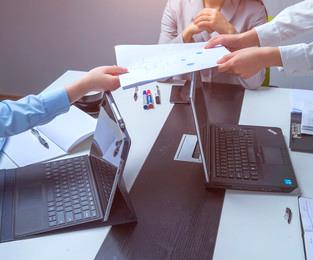 The specific things done at this stage are displayed here, and can be abbreviated appropriately according to the content.The specific things done at this stage are displayed here, and can be abbreviated appropriately according to the content.
The specific things done at this stage are displayed here, and can be abbreviated appropriately according to the content.The specific things done at this stage are displayed here, and can be abbreviated appropriately according to the content.
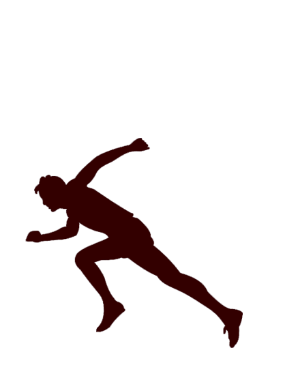 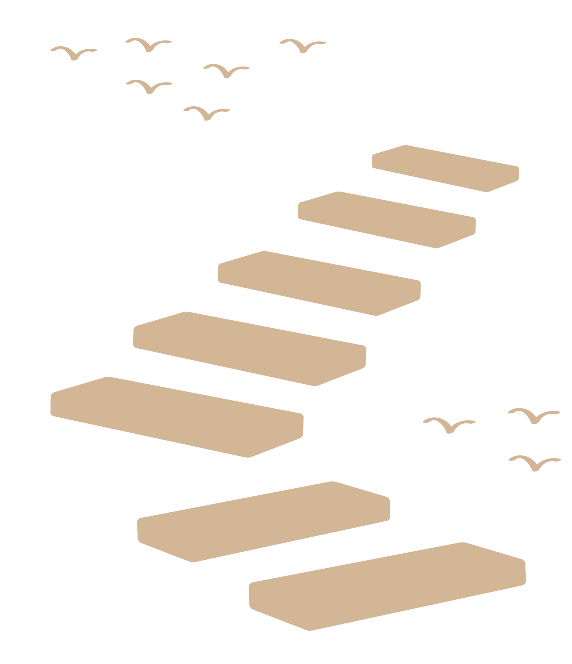 PART  03
Competence
core competitiveness
Creativity
Coordination
Leadership
Teamwork
core competitiveness
Professional 
skill
Coordination
Creativity
Click here to add content, content to match the title. Click here to add content, content to match the title. Click here to add content, content to match the title.
Creativity
New theory
New method
Click here to add content, content to match the title.
Click here to add content, content to match the title.
New ideas
Click here to add content, content to match the title.
Click here to add content, content to match the title.
Coordination
As a leader, you must coordinate the relationship between the superior and the superior, including the superior and inferior organs, the relationship between the leader and the masses. At the same time, the relationship between peers, including the relationship between parallel departments, units, and powers is equally important. Only by coordinating the internal and external relations of these aspects of the organization can a good internal and external relationship environment be created to ensure the smooth implementation of plans and decisions and the ultimate realization of organizational goals.
coordination
authority relationship
coordination
Ideology
coordination
Goal
coordination
policy measures
coordination
Work Plan
Leadership
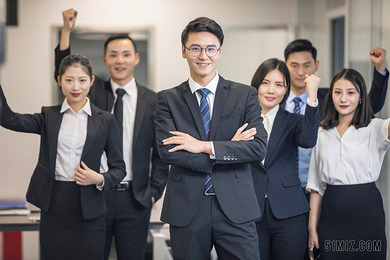 Add title text
The specific things done at this stage are displayed here, and can be abbreviated appropriately according to the content.
Add title text
The specific things done at this stage are displayed here, and can be abbreviated appropriately according to the content.
Add title text
The specific things done at this stage are displayed here, and can be abbreviated appropriately according to the content.
Teamwork
keyword
keyword
keyword
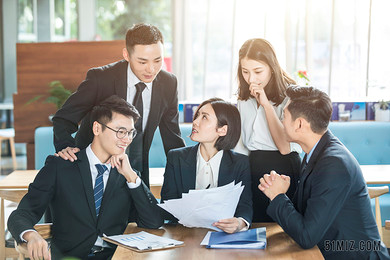 keyword
keyword
Based on the foundation of the team, the ability to exert team spirit and complement each other to achieve the maximum work efficiency of the team. For the members of the team, it is not only necessary to have personal ability, but also the ability to do their best in different positions and cooperate with other members in coordination.
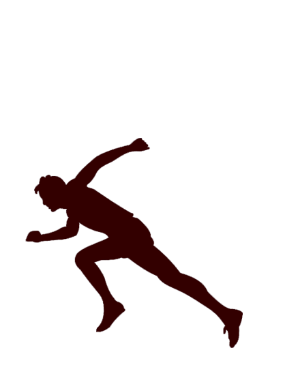 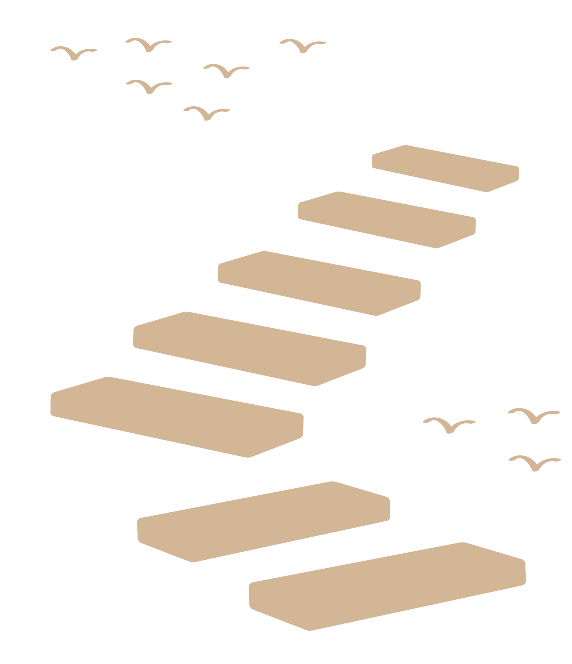 PART  04
Work plan
work goals
short term goal
target step
Long-term goal
work goals
1
Long-term goal
2
Team building
The specific things done at this stage are displayed here, and can be abbreviated appropriately according to the content.The specific things done at this stage are displayed here, and can be abbreviated appropriately according to the content.
The specific things done at this stage are displayed here, and can be abbreviated appropriately according to the content.The specific things done at this stage are displayed here, and can be abbreviated appropriately according to the content.
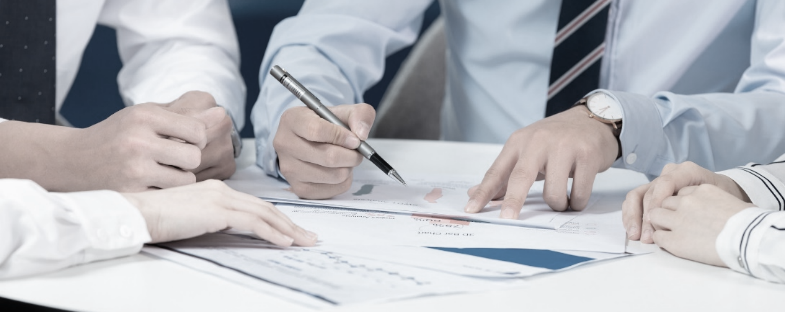 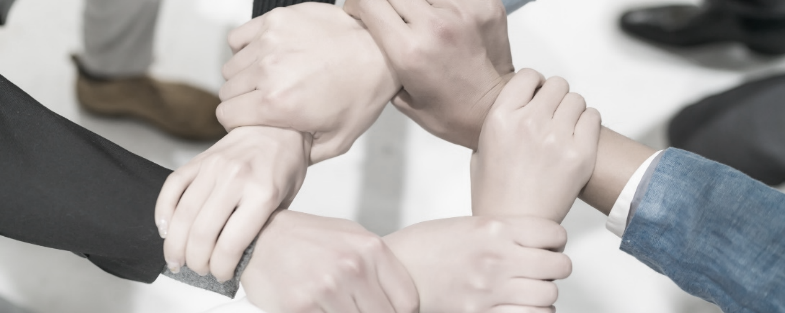 Work plan
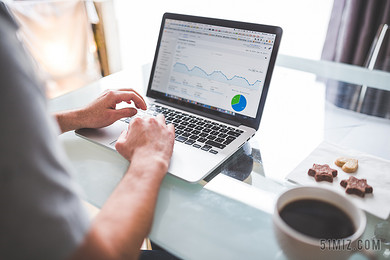 Work plan
The specific things done at this stage are displayed here, and can be abbreviated appropriately according to the content.
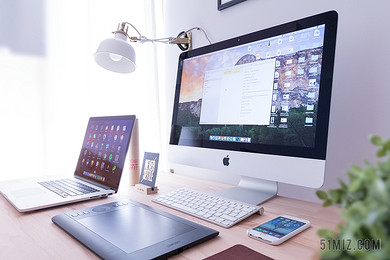 Keyword
Work plan
The specific things done at this stage are displayed here, and can be abbreviated appropriately according to the content.
Keyword
short term goal
Click here to add content, content to match the title.
Add title text
Click here to add content, content to match the title.
Add title text
Click here to add content, content to match the title.
Add title text
Click here to add content, content to match the title.
Add title text
Long-term goal
Add title text
Add title text
01
02
03
Add title text
Click here to add content, content to match the title.
Click here to add content, content to match the title.
Click here to add content, content to match the title.
Work Plan
Click here to add content, content to match the title.
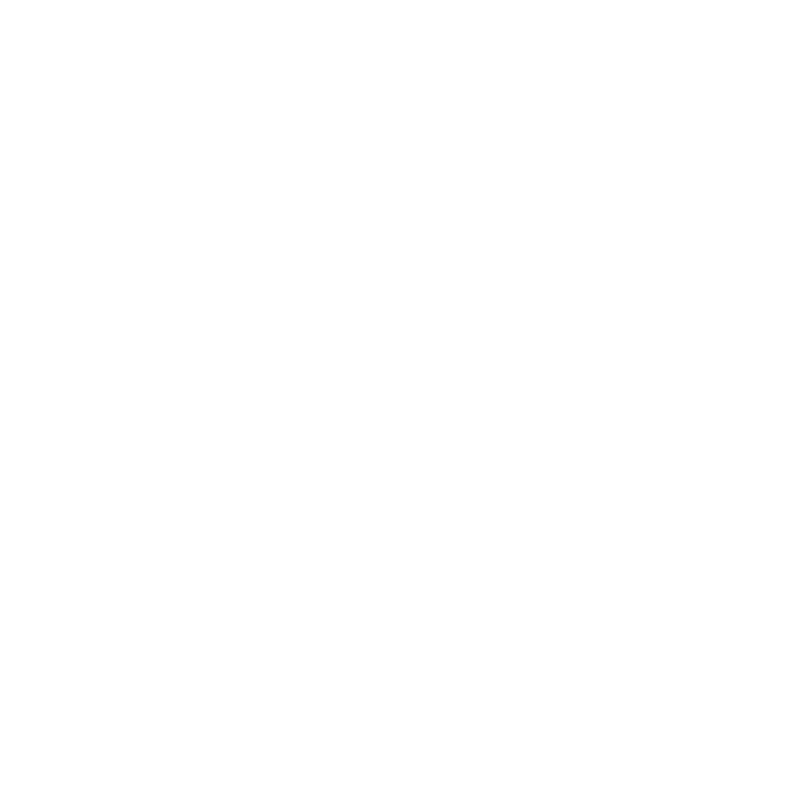 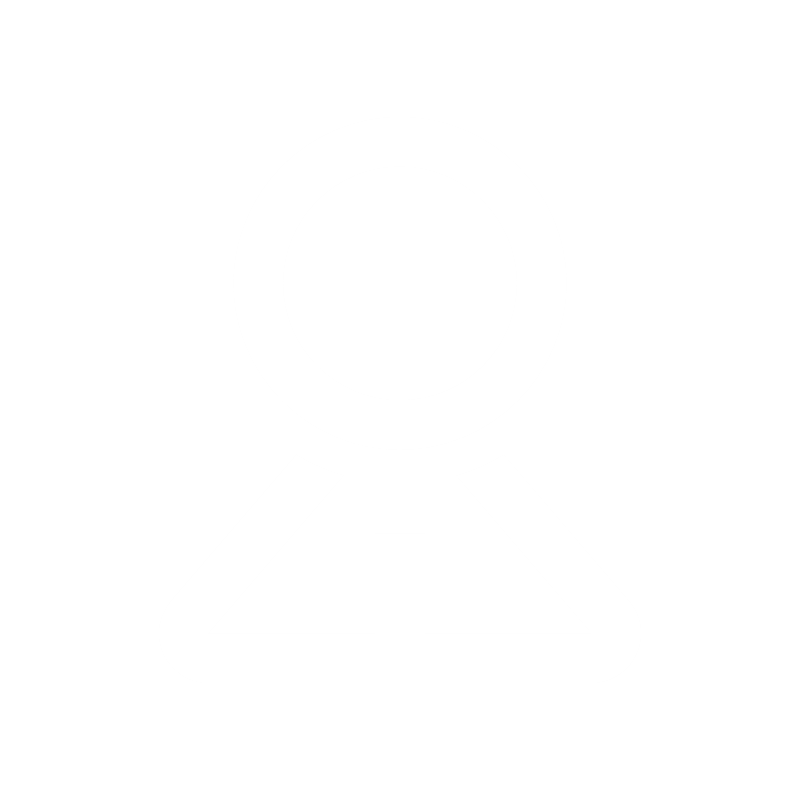 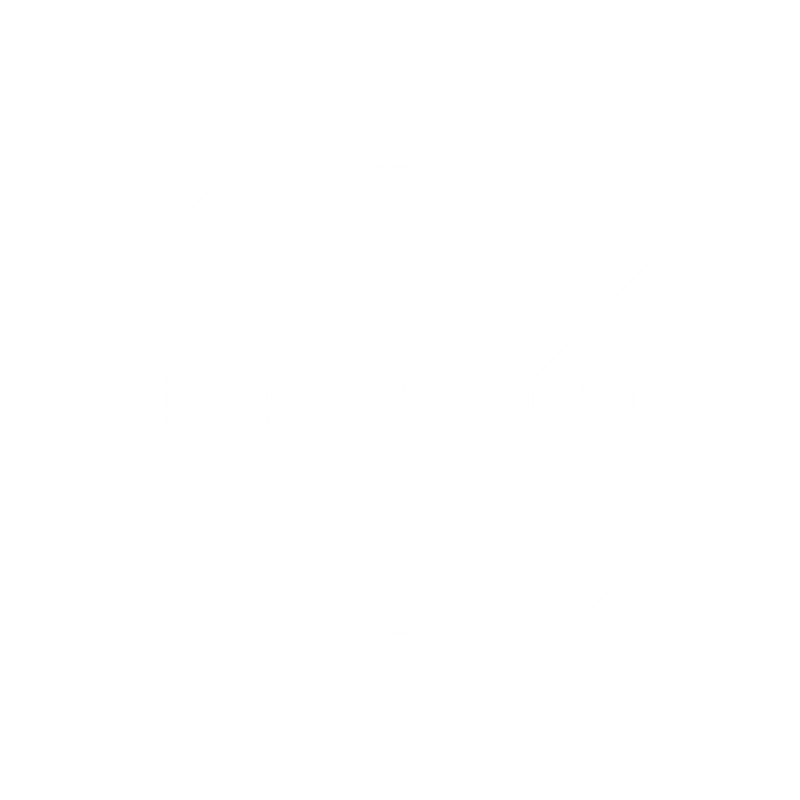 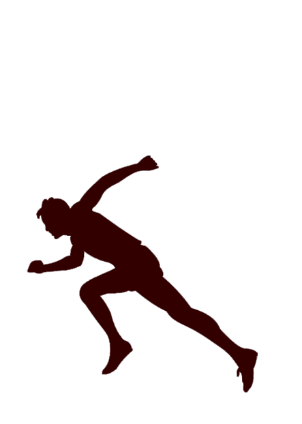 THANKS
THANK YOU
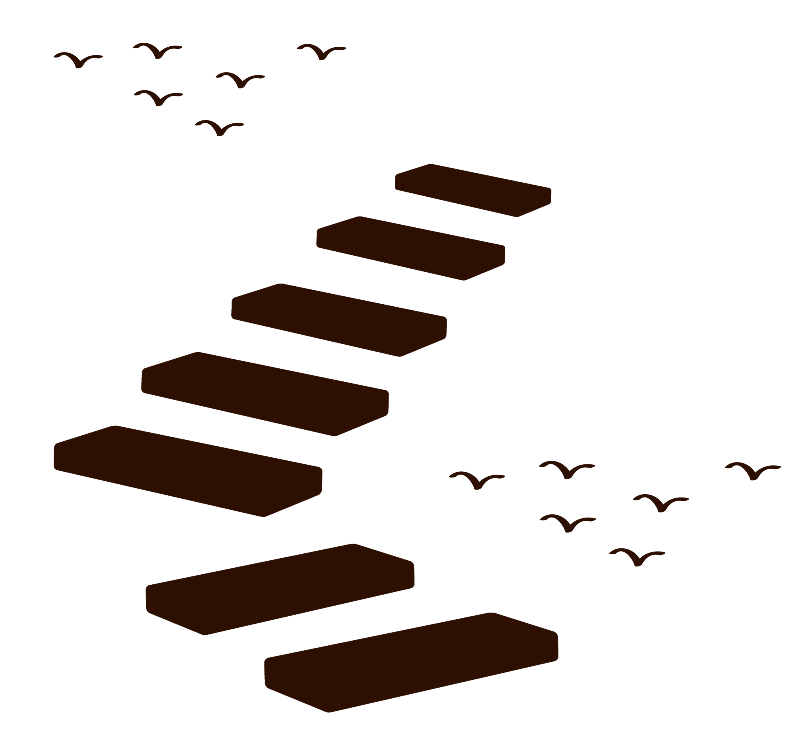 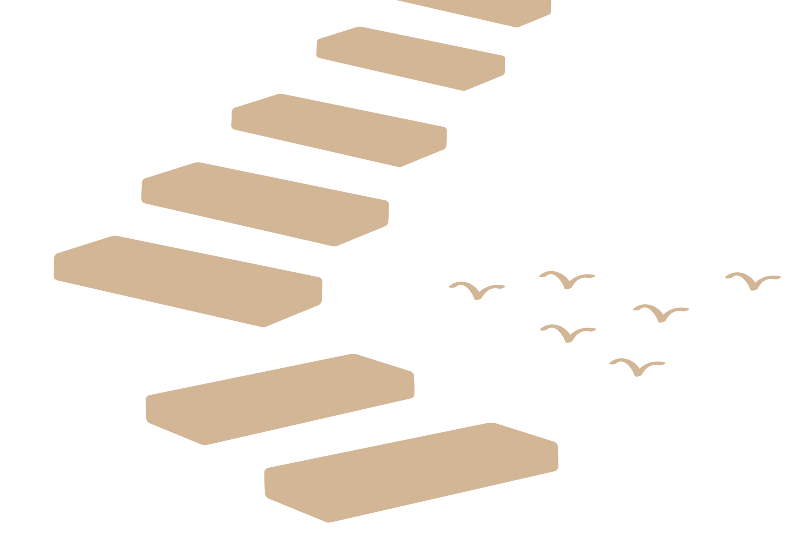 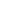 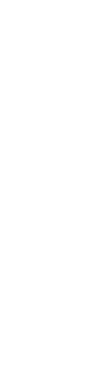 Name：******
Department ： marketing
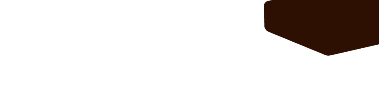 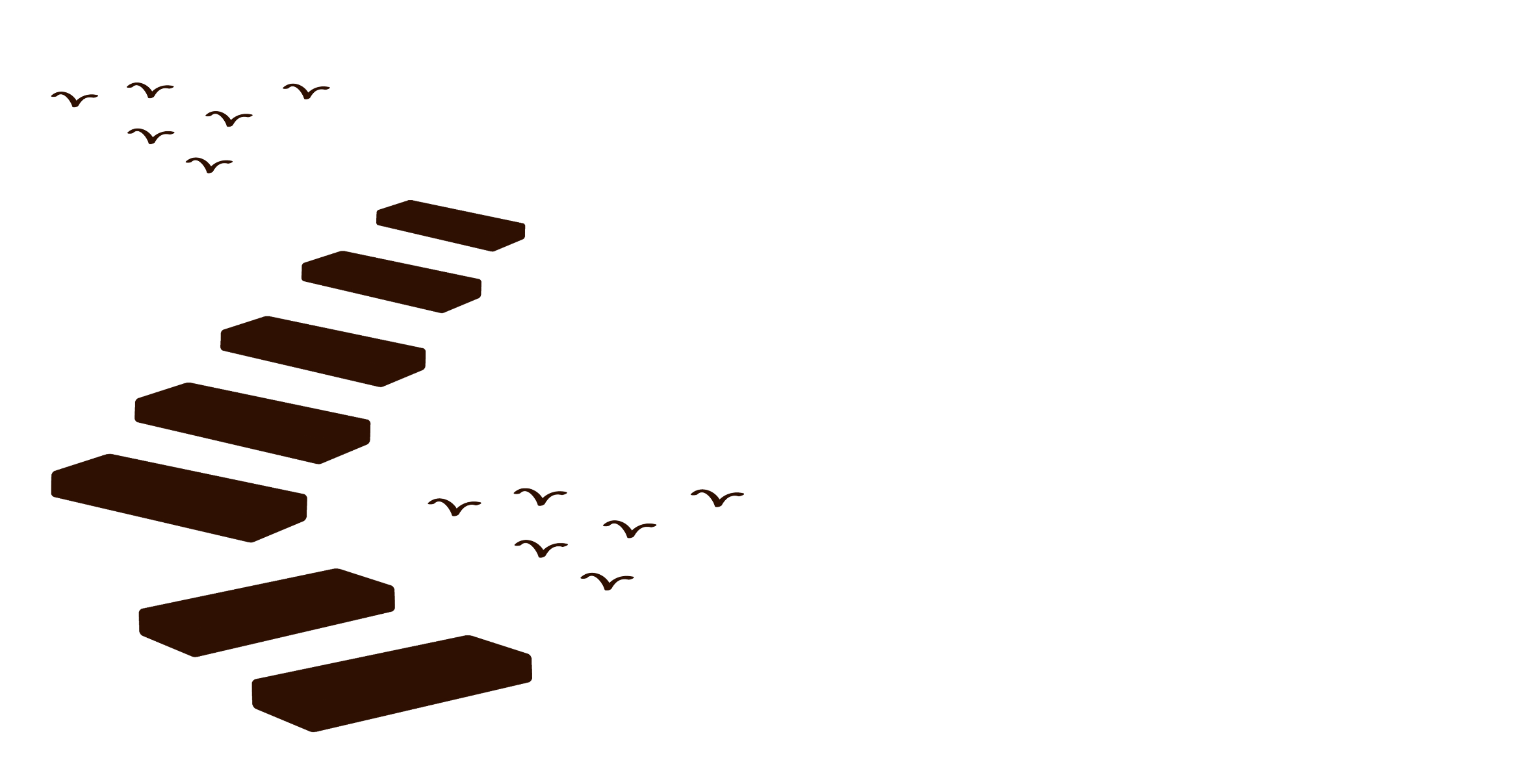 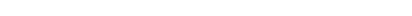